The Paragraph Types: The Narrative Paragraph11th Lecture
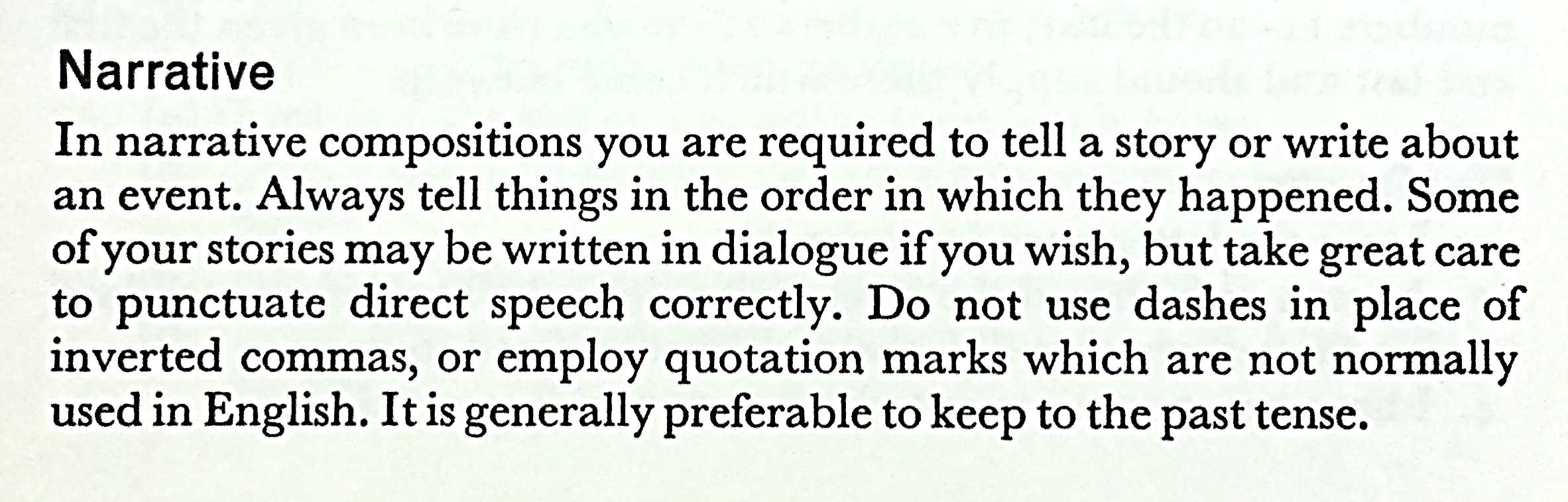 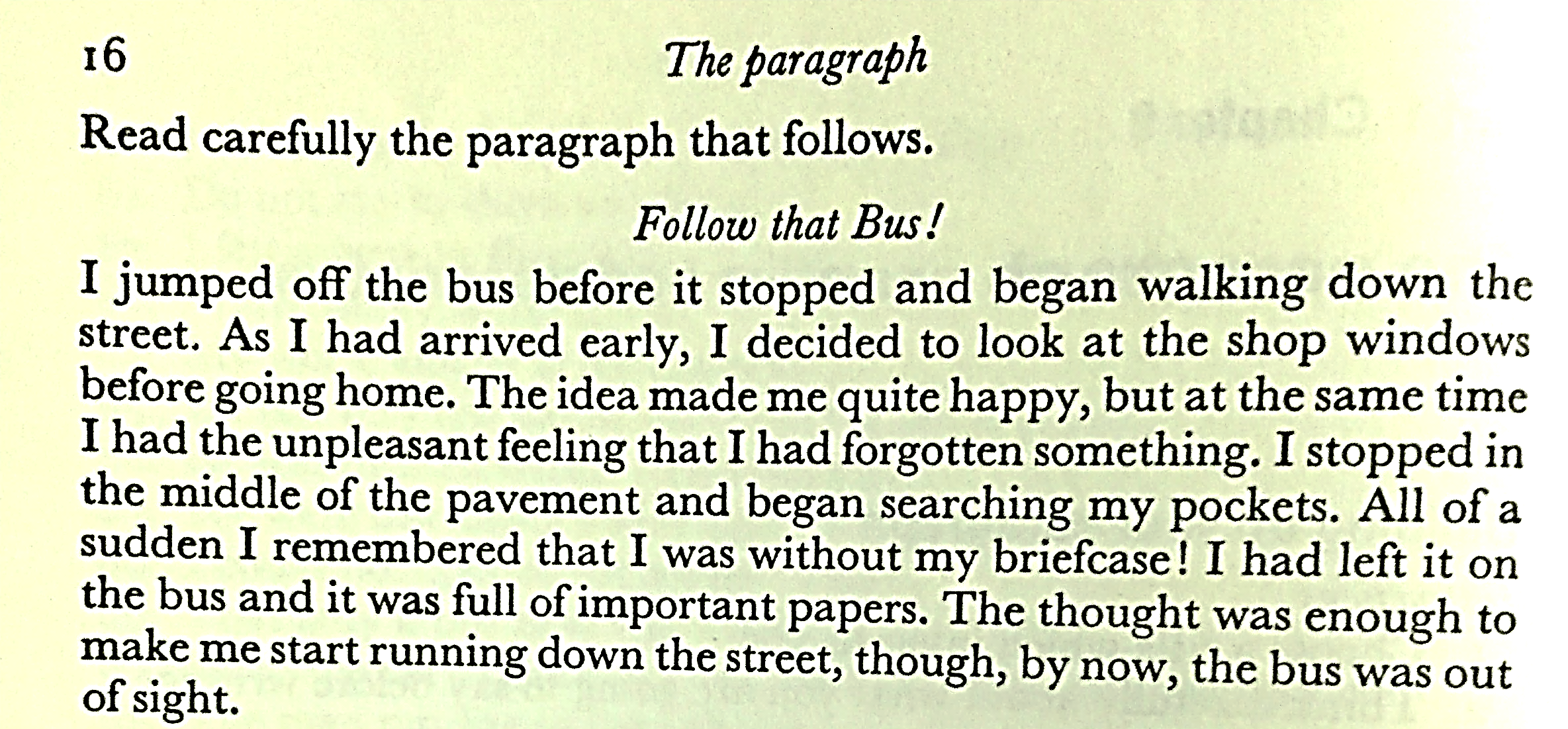 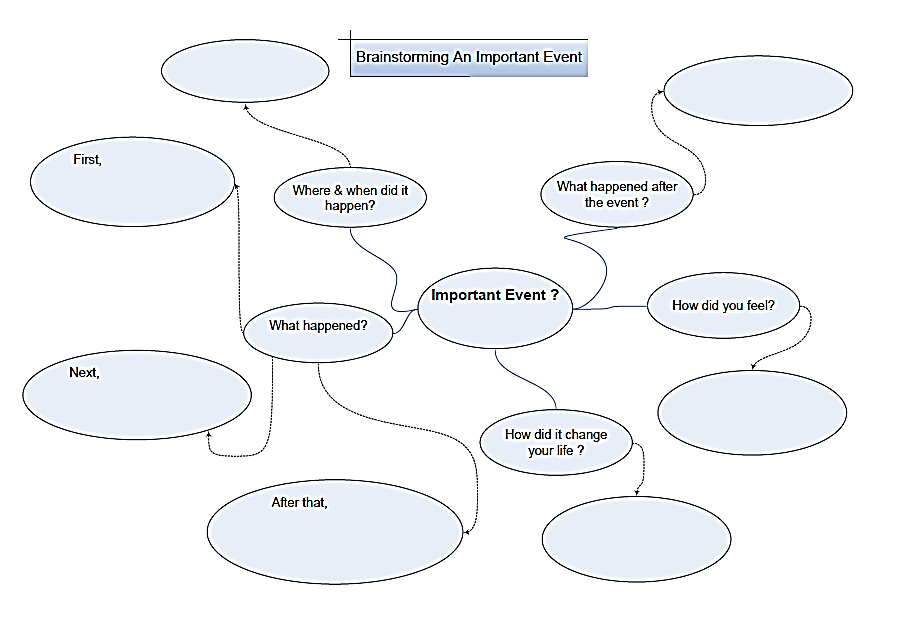 Write a narrative paragraph starting with the Topic Sentence below:
Activity
It was a stormy dark night.  ………………………… ………………………………………………………………………………………………………………………………………………………………………………………………………………………………………………………………………………………………………………………………………………………………………………………………………………………… .
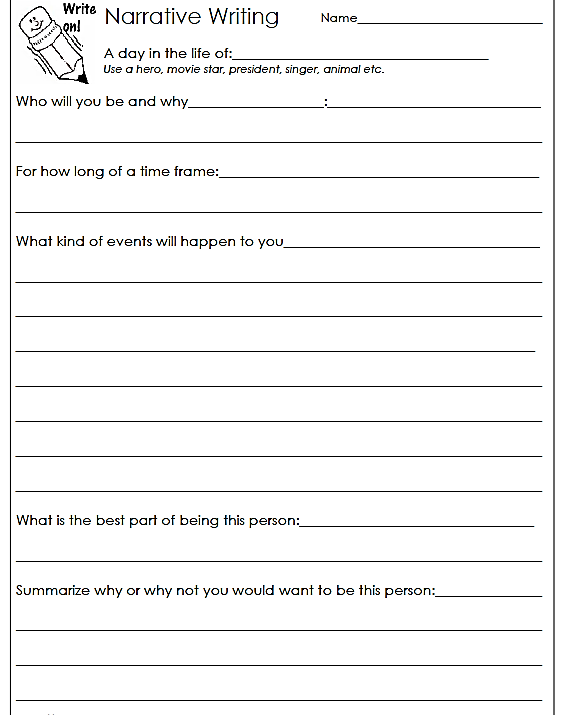 Activity
ACTIVITY: Some Interesting Narrative Topics
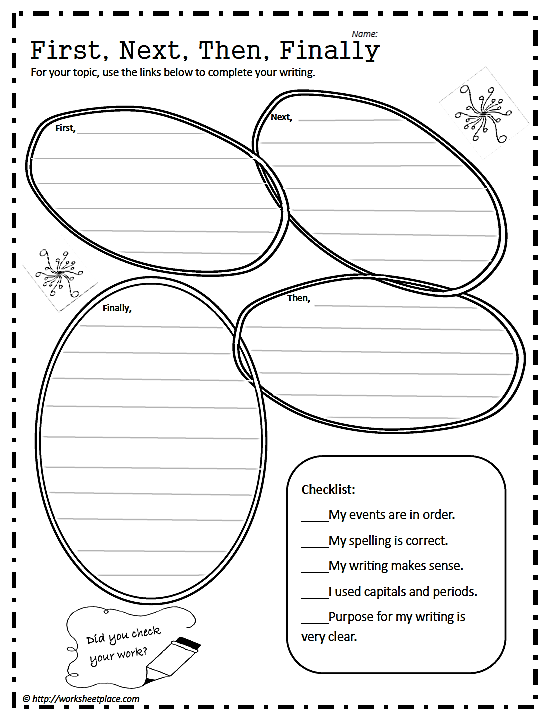 Activity
The End